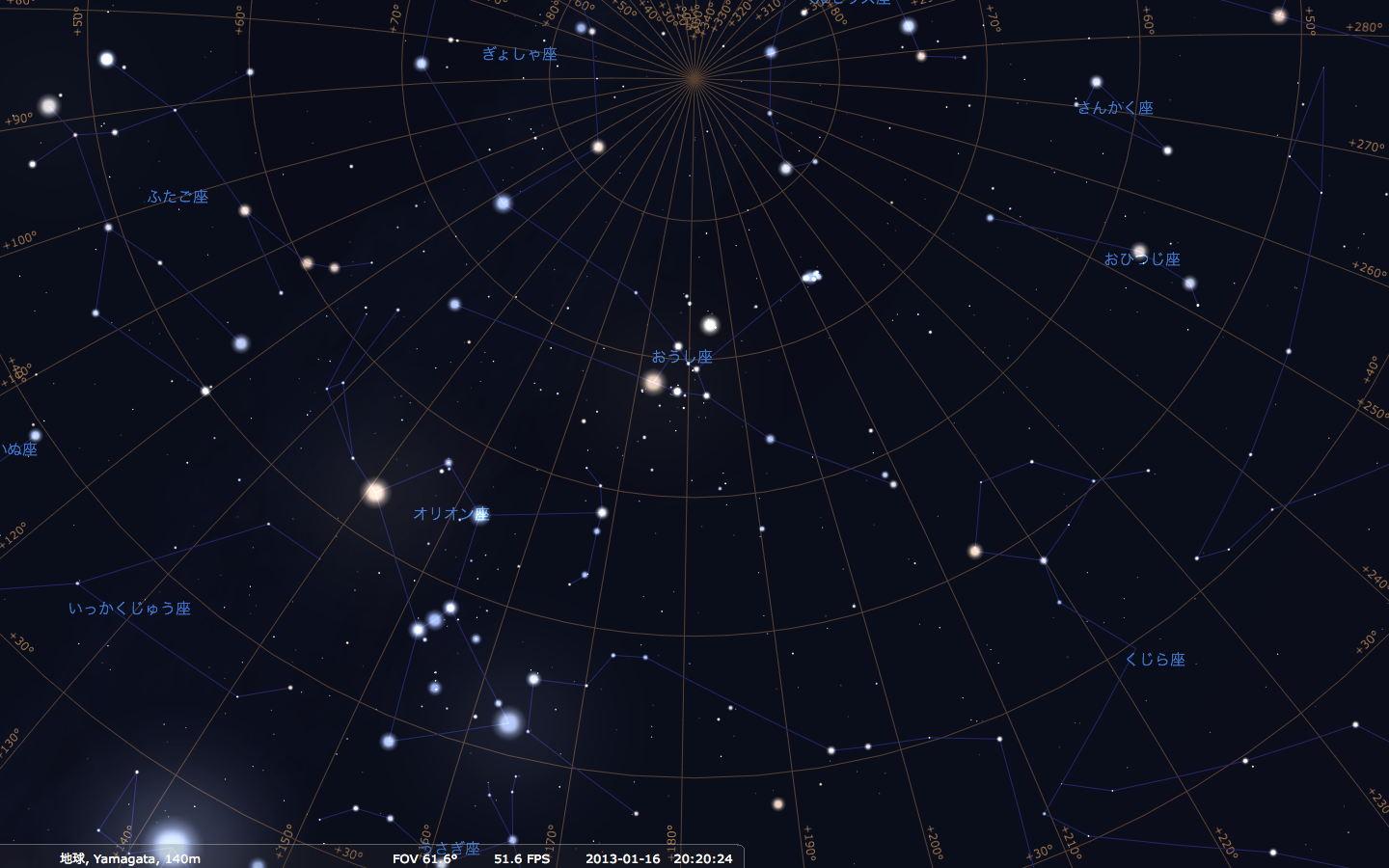 ＋天頂
木星
南
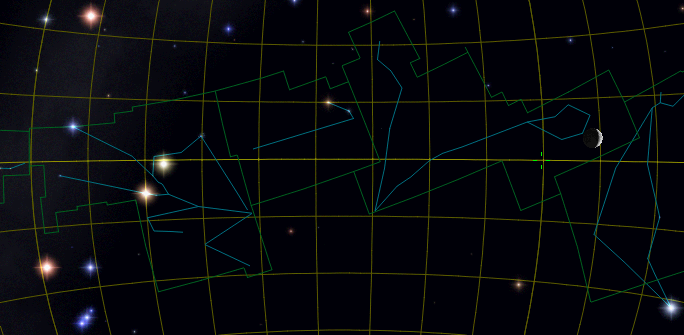 木星
おうし座
うお座
おひつじ座
＋春分点
牡羊座
双子座
牡牛座